The Biotech Social Contract:
A New Prescription for Innovative and Affordable Medicines
PETER KOLCHINSKY, PhD
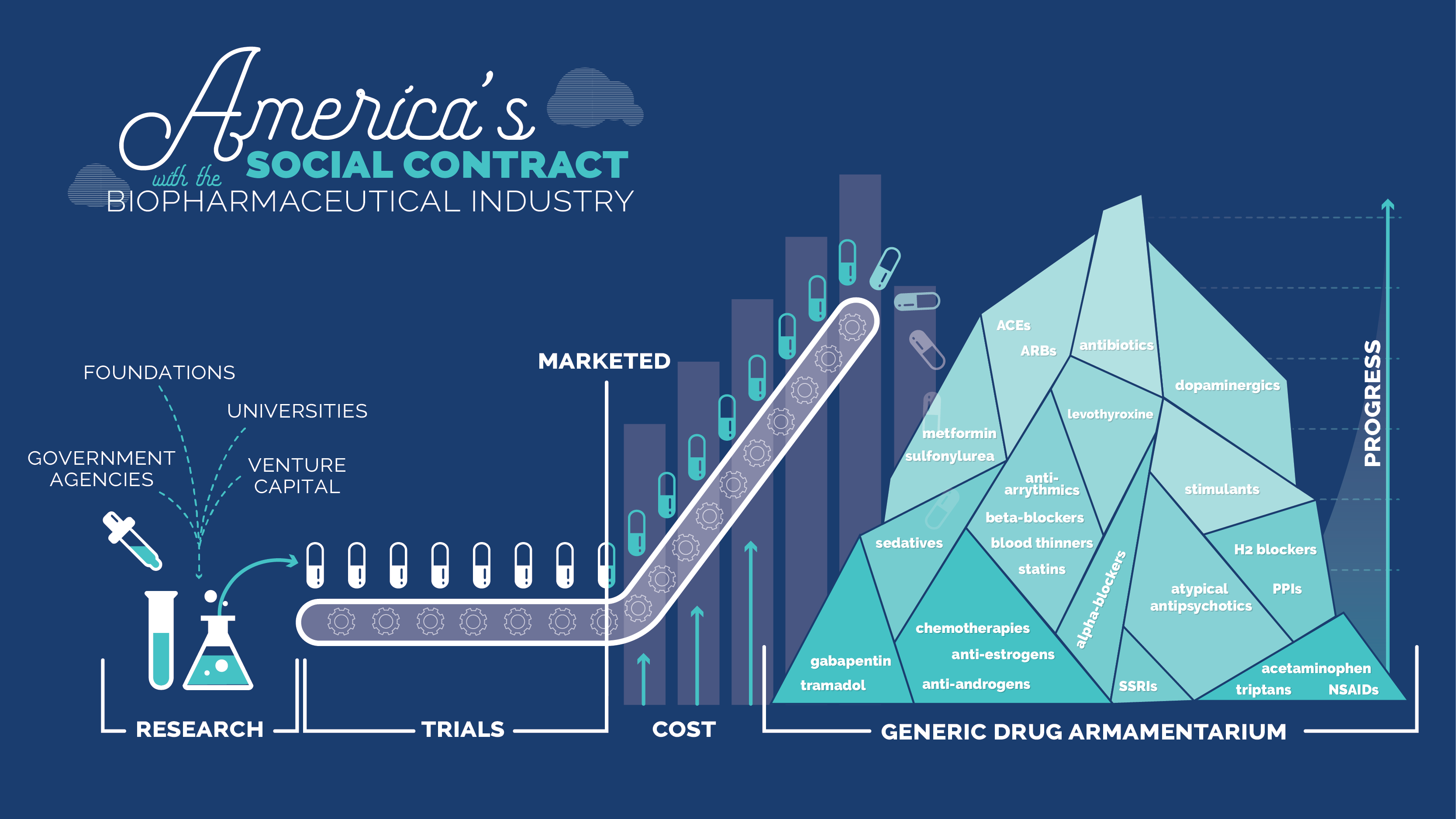 THE BIOTECH SOCIAL CONTRACT
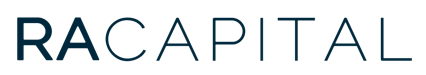 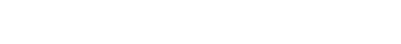 How we celebrate matters
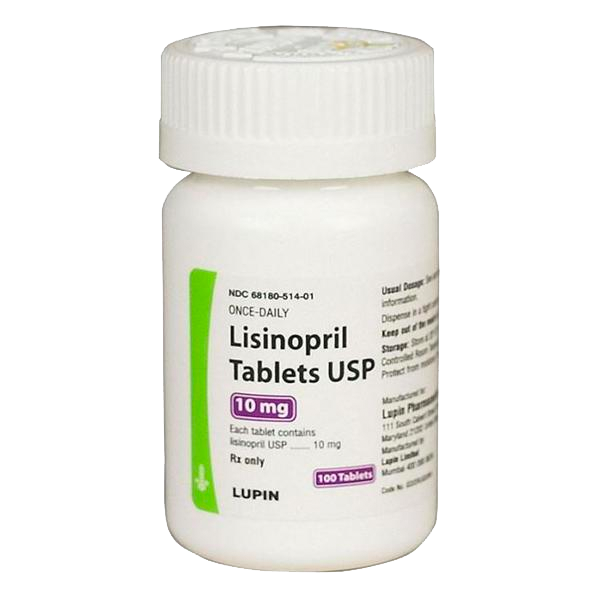 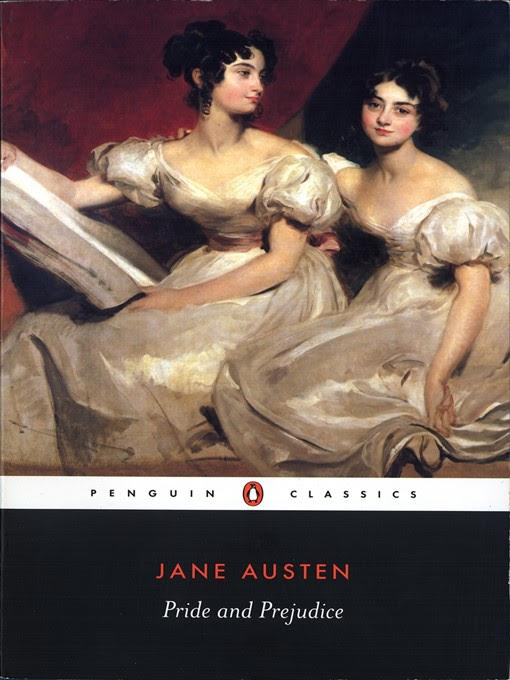 WHAT'S NOT ON THE LABEL?
Published 1813
Copyright expired
Can download for free
How we celebrate matters
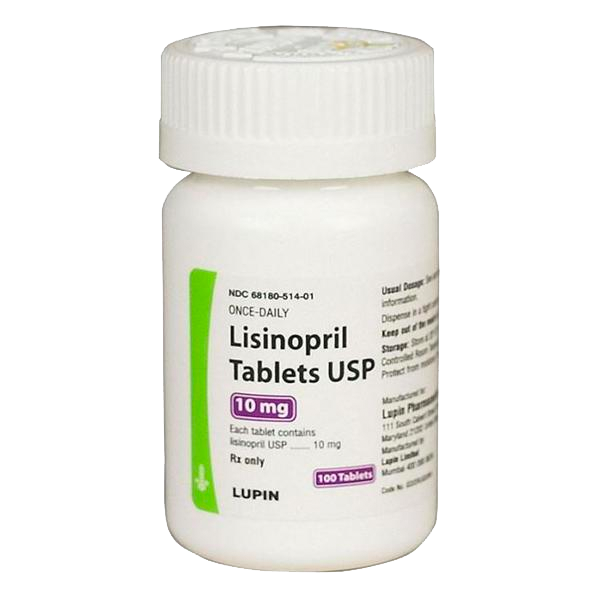 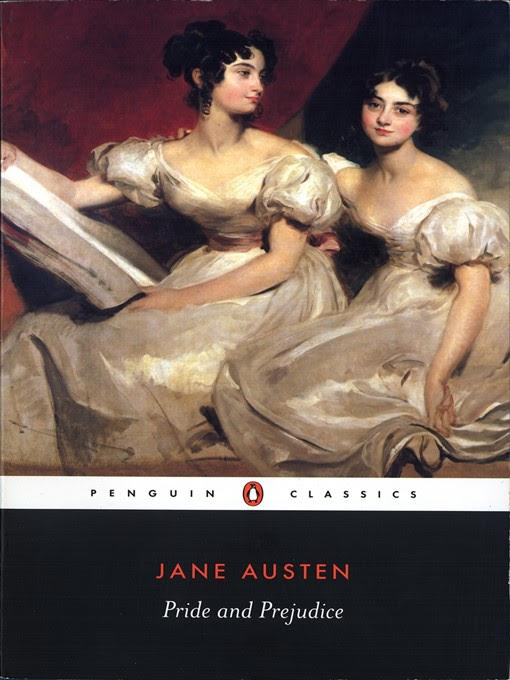 WHAT'S NOT ON THE LABEL?
Invented by Merck (team led by Arthur Patchett) in 1978, launched in 1987 as Prinivil
Generic since 2002.
Published 1813
Copyright expired
Can download for free
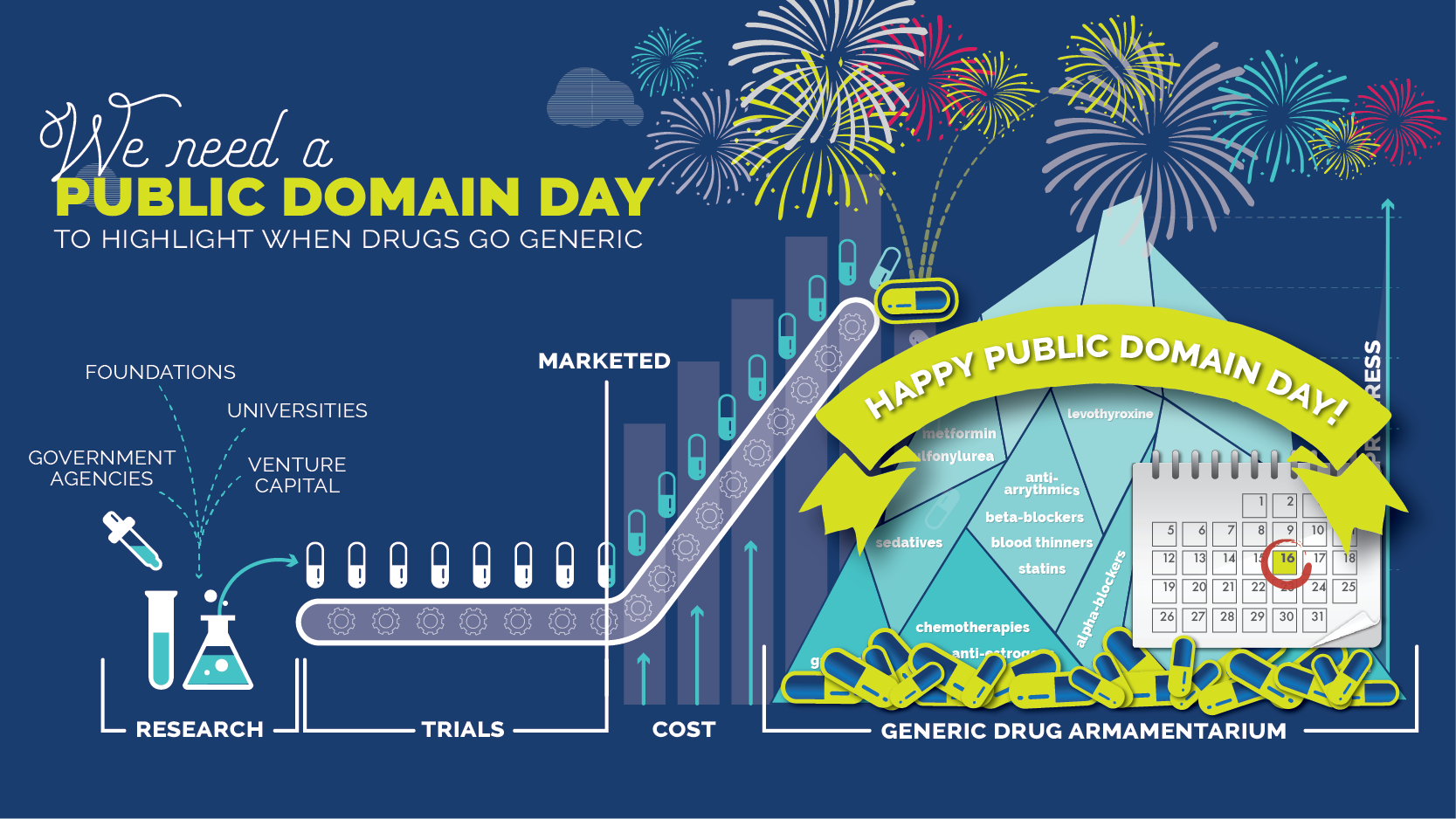 THE BIOTECH SOCIAL CONTRACT
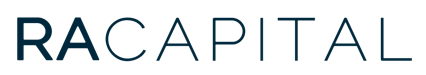 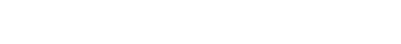 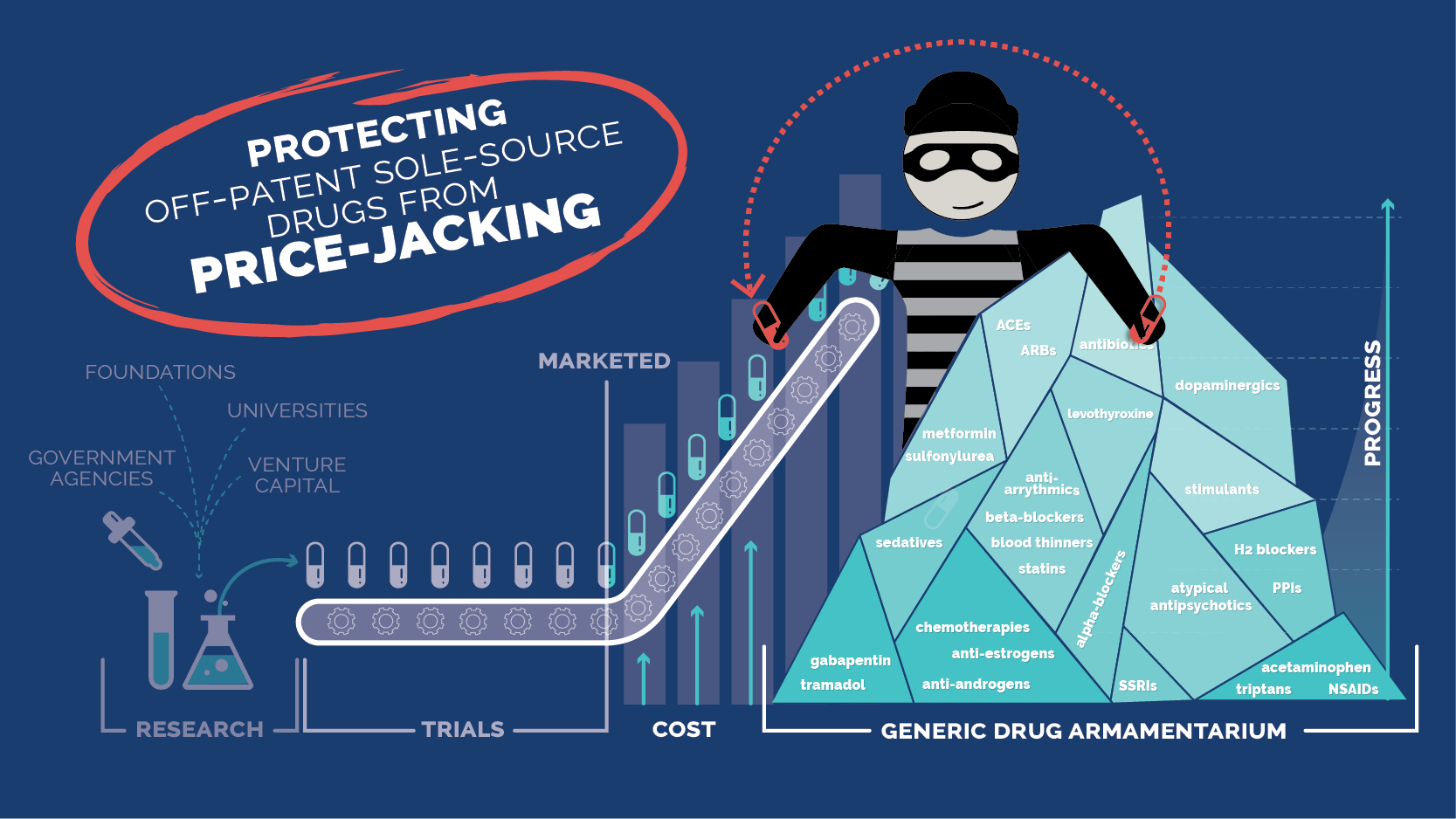 THE BIOTECH SOCIAL CONTRACT
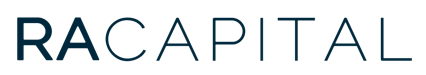 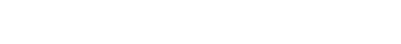 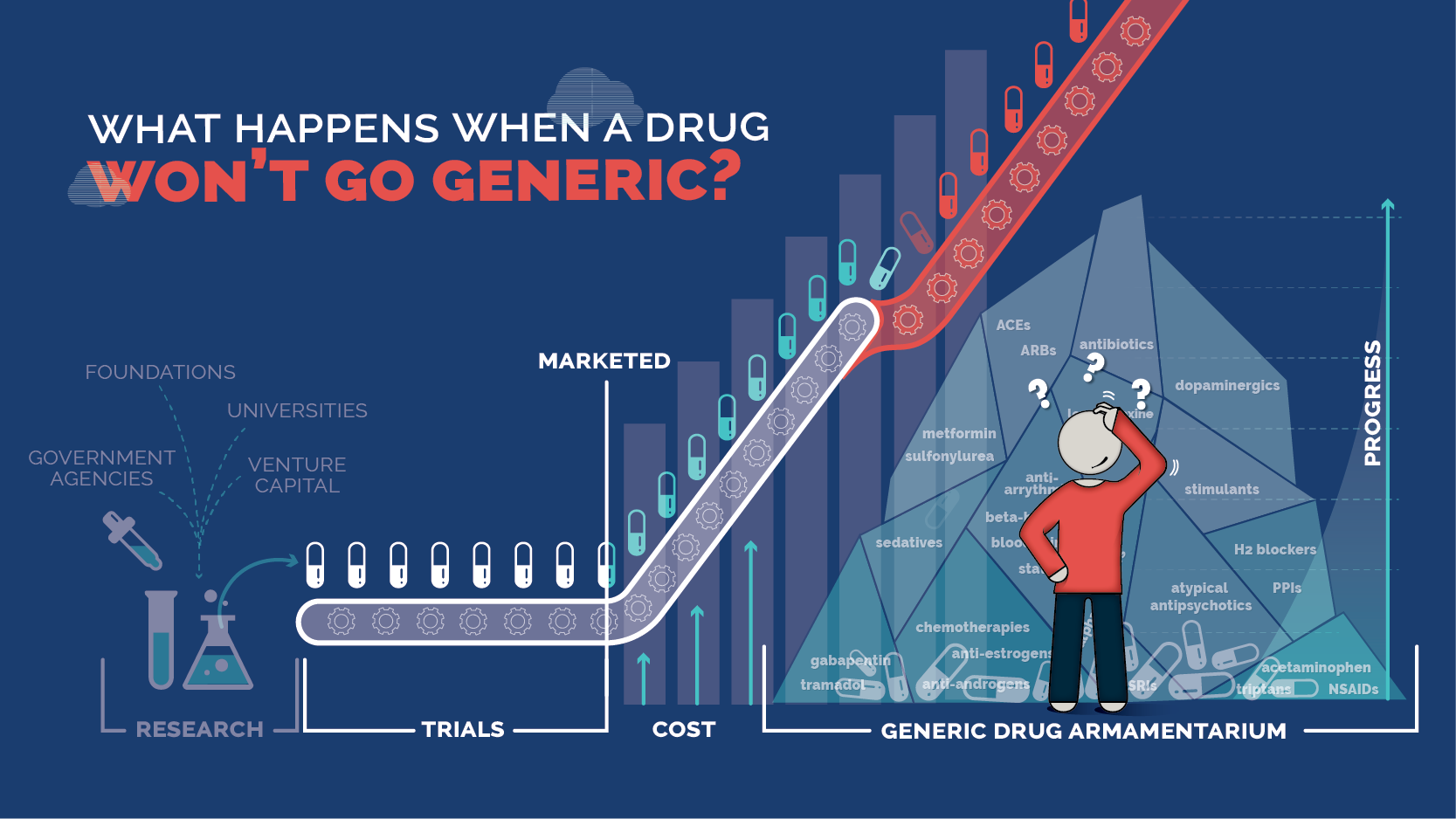 THE BIOTECH SOCIAL CONTRACT
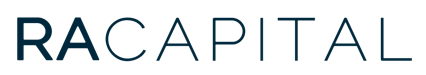 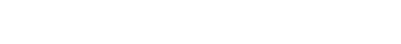 What is this curve?
COST TO SOCIETY OF Hip replacement surgery
COST TO SOCIETY OFCaring for blindness due to diabetes
COST TO SOCIETY OFLiver transplants
An expense, always growing…
Also: what rent looks like
So what’s this?
COST TO SOCIETY OF A TYPICAL DRUG THAT… Strengthens bones to prevent hip replacement surgery
COST TO SOCIETY OF A TYPICAL DRUG THAT… Prevents diabetic retinopathy (blindness)
COST TO SOCIETY OF A TYPICAL DRUG THAT…Prevents liver cirrhosis due to NASH
Let’s put them together…
LET’S PUT THEM TOGETHER… Projected surgery spending unless we invent a drug
LET’S PUT THEM TOGETHER… We invent a drug
LET’S PUT THEM TOGETHER… Surgery spending drops as surgeries are averted
LET’S PUT THEM TOGETHER… Surgery spending drops but total spending (surgery + drug) climbs
LET’S PUT THEM TOGETHER… Then drug goes generic
LET’S PUT THEM TOGETHER… Then drug goes generic, surgeries are still averted,
LET’S PUT THEM TOGETHER… Then drug goes generic, surgeries are still averted, AND SOCIETY SAVES
Savings accumulate after drug goes generic
Net savings evident in long term… after drug is generic
At society’s 2% cost of capital, society breaks even (in this case) after ~35 years.
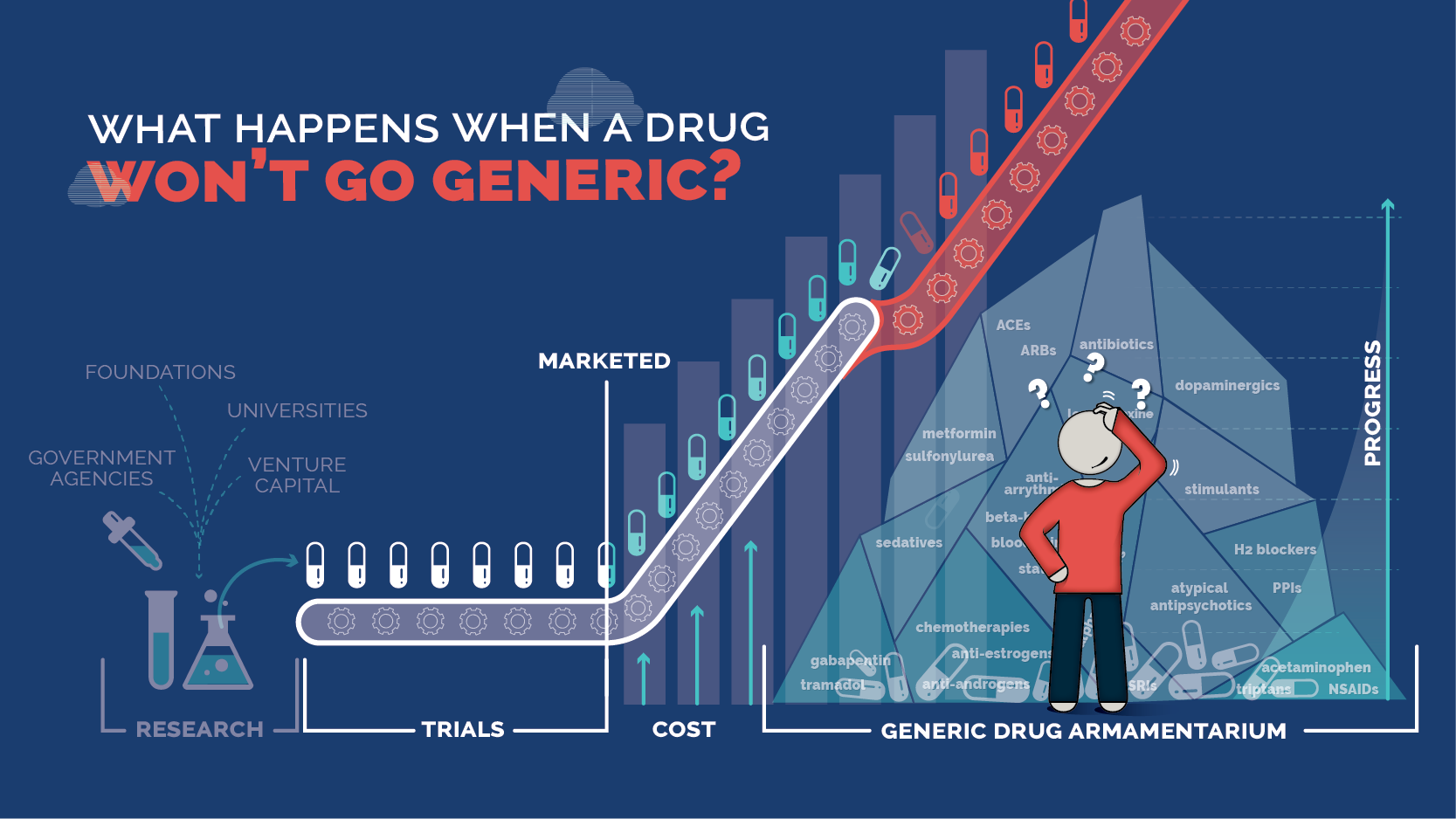 THE BIOTECH SOCIAL CONTRACT
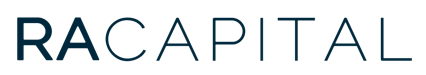 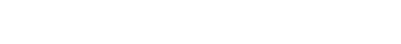 IF DRUG DOESN’T GO GENERIC
IF DRUG DOESN’T GO GENERICSurgeries are still averted
IF DRUG DOESN’T GO GENERIC Surgeries are still averted, but no net savings
Society just pays increasing rent forever
Society just pays increasing rent forever... We shouldn’t be in the rent business
We are in the mortgage business… let’s guarantee that all drugs go generic
At society’s 2% cost of capital, society breaks even (in this case) after ~35 years.
So how can we promise society that all our drugs will become inexpensive after innovation has been rewarded?Agree to simulated genericizationin exchange forInsurance Reforms that cap out-of-pocket costs for patients
So how can we promise society that all our drugs will become inexpensive after innovation has been rewarded?Agree to contractual genericizationin exchange forInsurance Reforms that cap out-of-pocket costs for patients
So how can we promise society that all our drugs will become inexpensive after innovation has been rewarded?Agree to contractual genericizationin exchange forInsurance Reforms that cap out-of-pocket costs for patients.
Congress thinks some drugs are too expensive.
REVENUE
Congress thinks some drugs are too expensive.They acknowledge that drug development is expensive.
REVENUE
INVESTMENT
Congress thinks some drugs are too expensive.They acknowledge that drug development is expensive.
But would just like to cut the biggest drugs down a bit.
REVENUE
INVESTMENT
But that’s not the portfolio we see when we’re first investing in drug development.
REVENUE
INVESTMENT
But that’s not the portfolio we see when we’re first investing in drug development.
I see this.
REVENUE
INVESTMENT
But that’s not the portfolio we see when we’re first investing in drug development.
I see this.
And I have to invest to find out what works and what doesn’t.
REVENUE
INVESTMENT
Big winners
REVENUE
INVESTMENT
Big winnersModest Contributors – still worth developing
REVENUE
INVESTMENT
Big winnersModest Contributors – still worth developingDisappointments – don’t recover development costs
REVENUE
INVESTMENT
Big winnersModest Contributors – still worth developingDisappointments – don’t recover development costs
REVENUE
Failures
INVESTMENT
But the whole portfolio was worth funding.  Over long run, >15% annual return.
Big winnersModest Contributors – still worth developingDisappointments – don’t recover development costs
REVENUE
Failures
INVESTMENT
But the whole portfolio was worth funding.  Over long run, >15% annual return.
Keeps investors happy.
Big winnersModest Contributors – still worth developingDisappointments – don’t recover development costs
REVENUE
Failures
INVESTMENT
But the whole portfolio was worth funding.  Over long run, >15% annual return.
Keeps investors happy.
So we are allowed to keep doing it.
Big winnersModest Contributors – still worth developingDisappointments – don’t recover development costs
REVENUE
Failures
INVESTMENT
Big winnersModest Contributors – still worth developingDisappointments – don’t recover development costs
But the whole portfolio was worth funding.  Over long run, >15% annual return.
Keeps investors happy.So we are allowed to keep doing it.
BUT WHAT IF CONGRESS CLIPS THE BIG WINNERS?
REVENUE
Failures
INVESTMENT
Big winnersModest Contributors – still worth developingDisappointments – don’t recover development costs
BUT WHAT IF CONGRESS CLIPS THE BIG WINNERS?
REVENUE
Failures
INVESTMENT
Portfolio now not attractive.
~5% annual return?
Big winnersModest Contributors – still worth developingDisappointments – don’t recover development costs
BUT WHAT IF CONGRESS CLIPS THE BIG WINNERS?
REVENUE
Failures
INVESTMENT
Portfolio now not attractive.
~5% annual return?
Investors not happy.
Big winnersModest Contributors – still worth developingDisappointments – don’t recover development costs
BUT WHAT IF CONGRESS CLIPS THE BIG WINNERS?
REVENUE
Failures
INVESTMENT
Portfolio now not attractive.
~5% annual return?
Investors not happy.
They invest elsewhere, and we can’t keep investing in new drugs.
Big winnersModest Contributors – still worth developingDisappointments – don’t recover development costs
BUT WHAT IF CONGRESS CLIPS THE BIG WINNERS?
REVENUE
Failures
INVESTMENT
Congress suggests that we invest in fewer failures and disappointments.
REVENUE
INVESTMENT
Congress suggests that we invest in fewer failures and disappointments.
That sounds good, right?
REVENUE
INVESTMENT
But which are those?
REVENUE
INVESTMENT
But which are those?

We have to invest to find out.
REVENUE
INVESTMENT
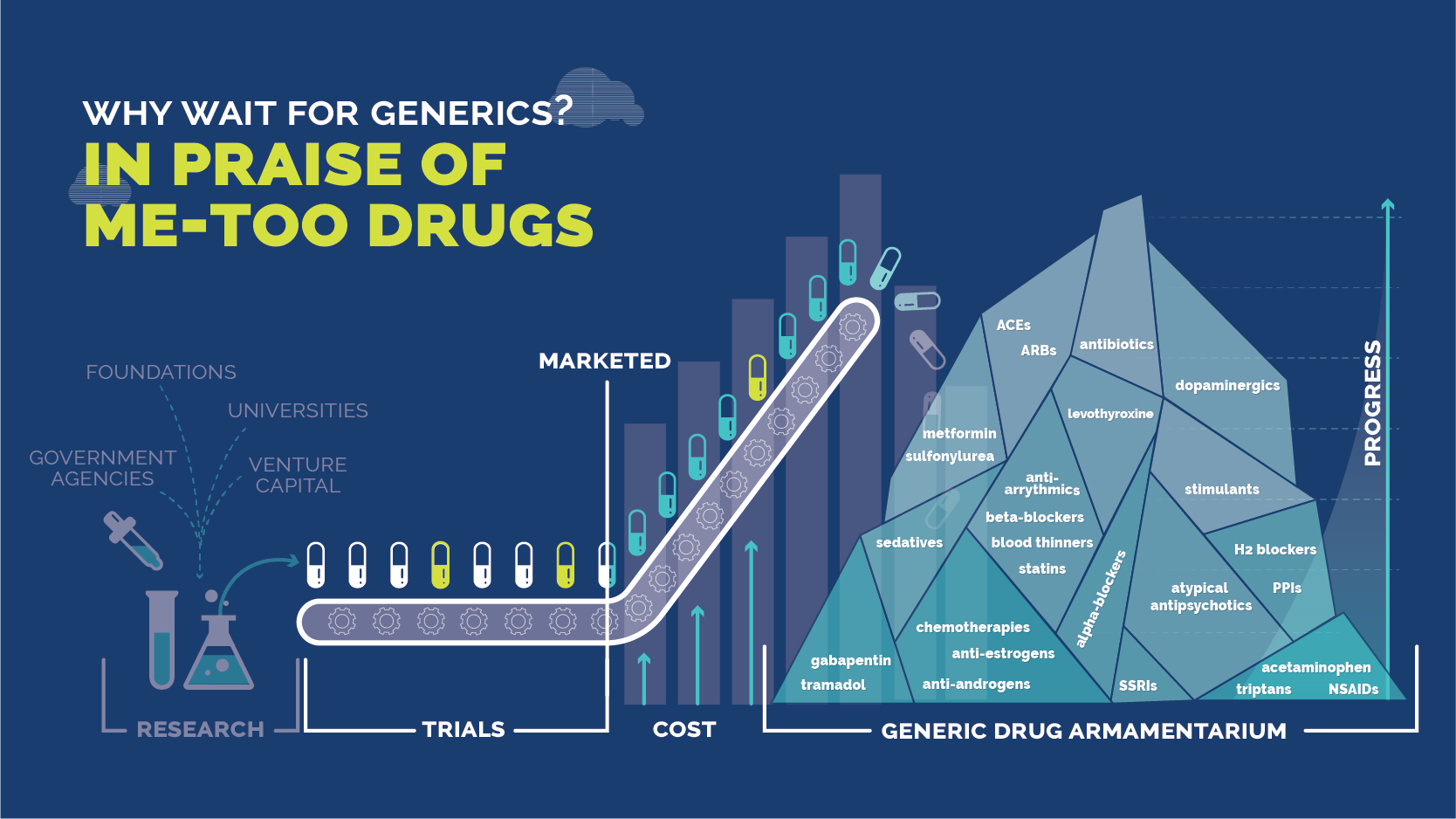 THE BIOTECH SOCIAL CONTRACT
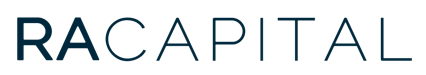 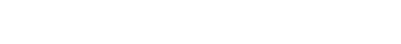 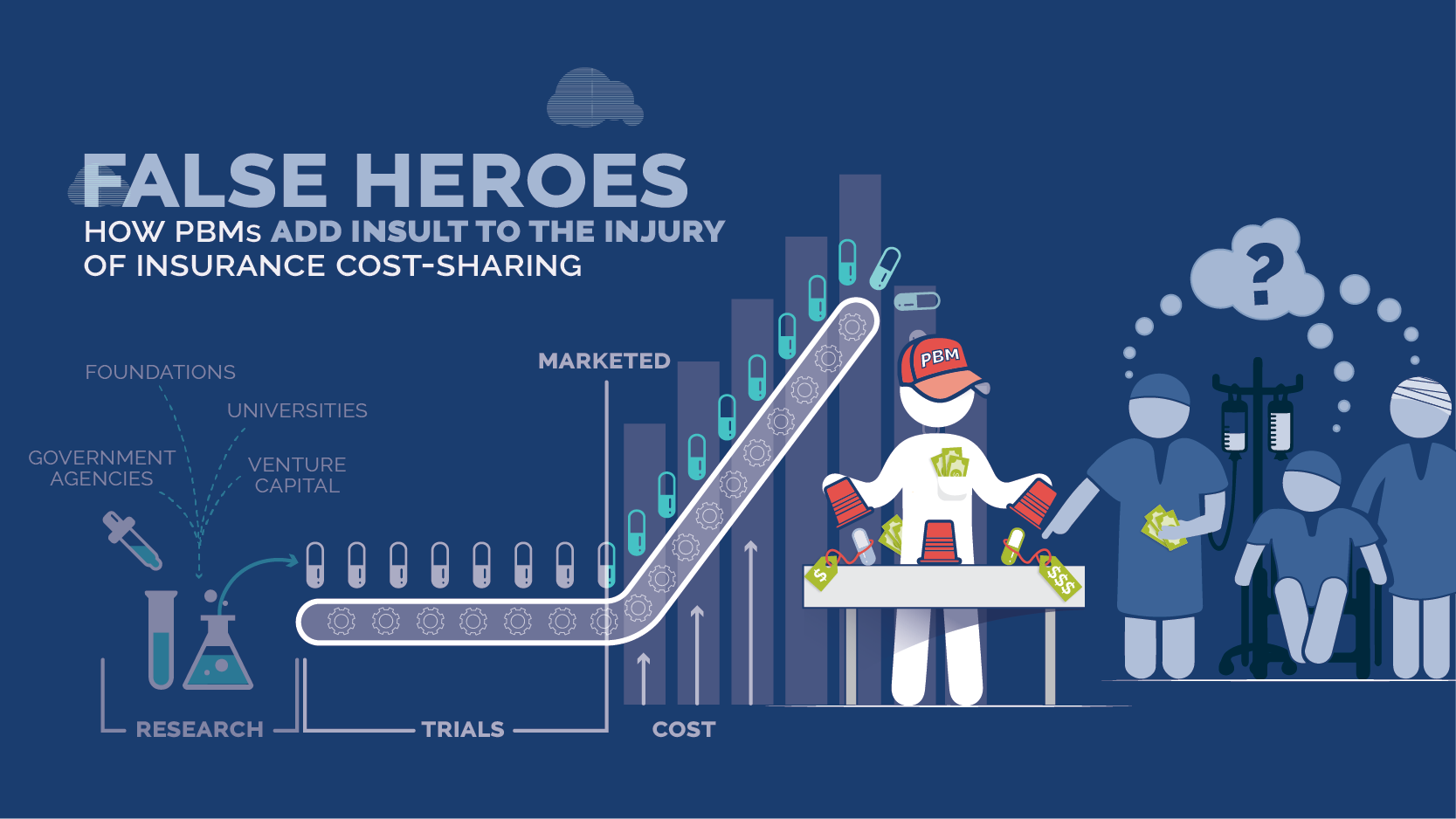 THE BIOTECH SOCIAL CONTRACT
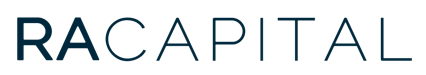 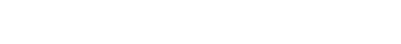 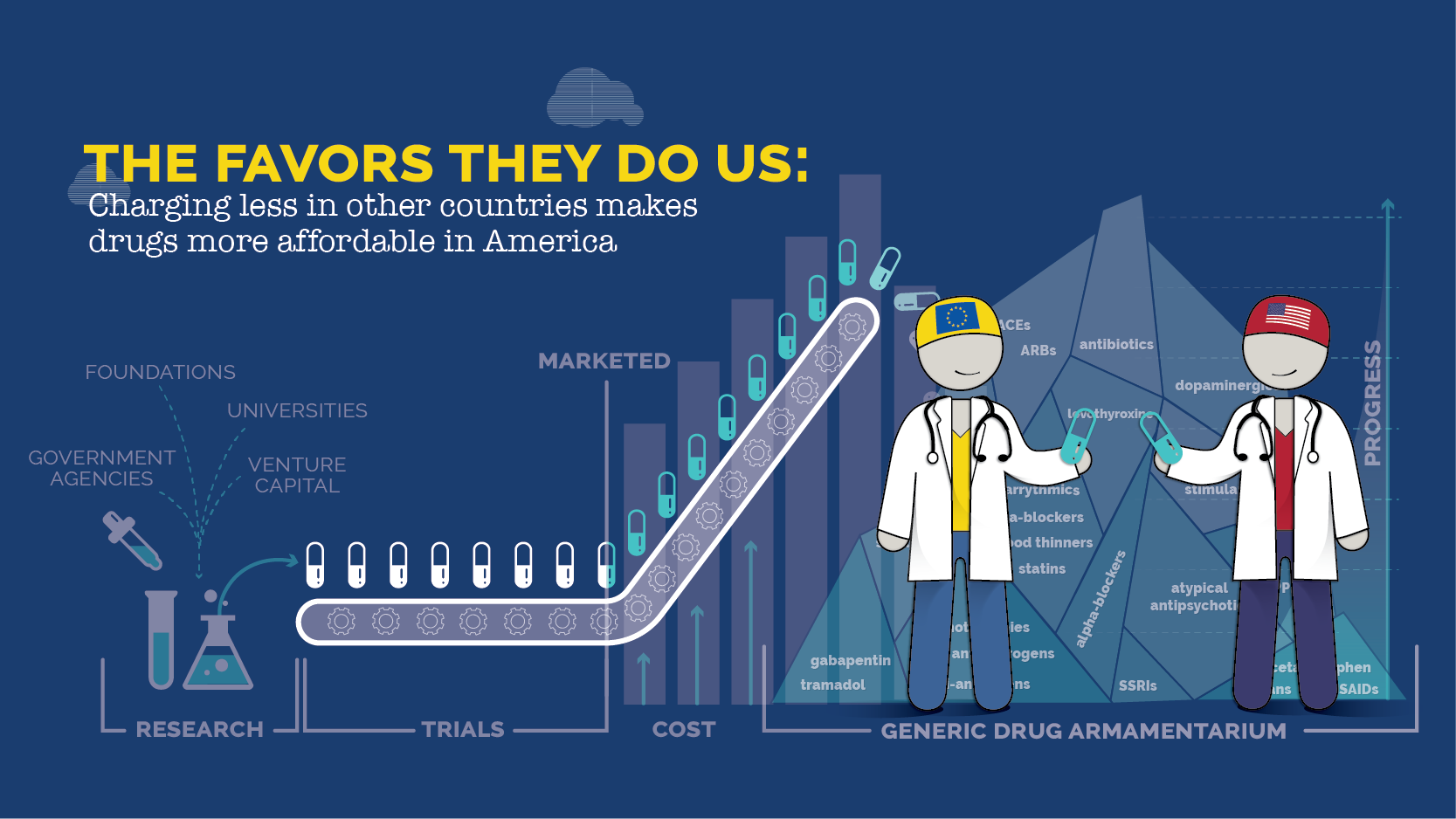 THE BIOTECH SOCIAL CONTRACT
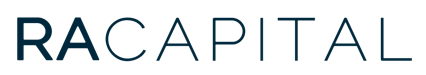 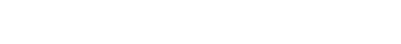 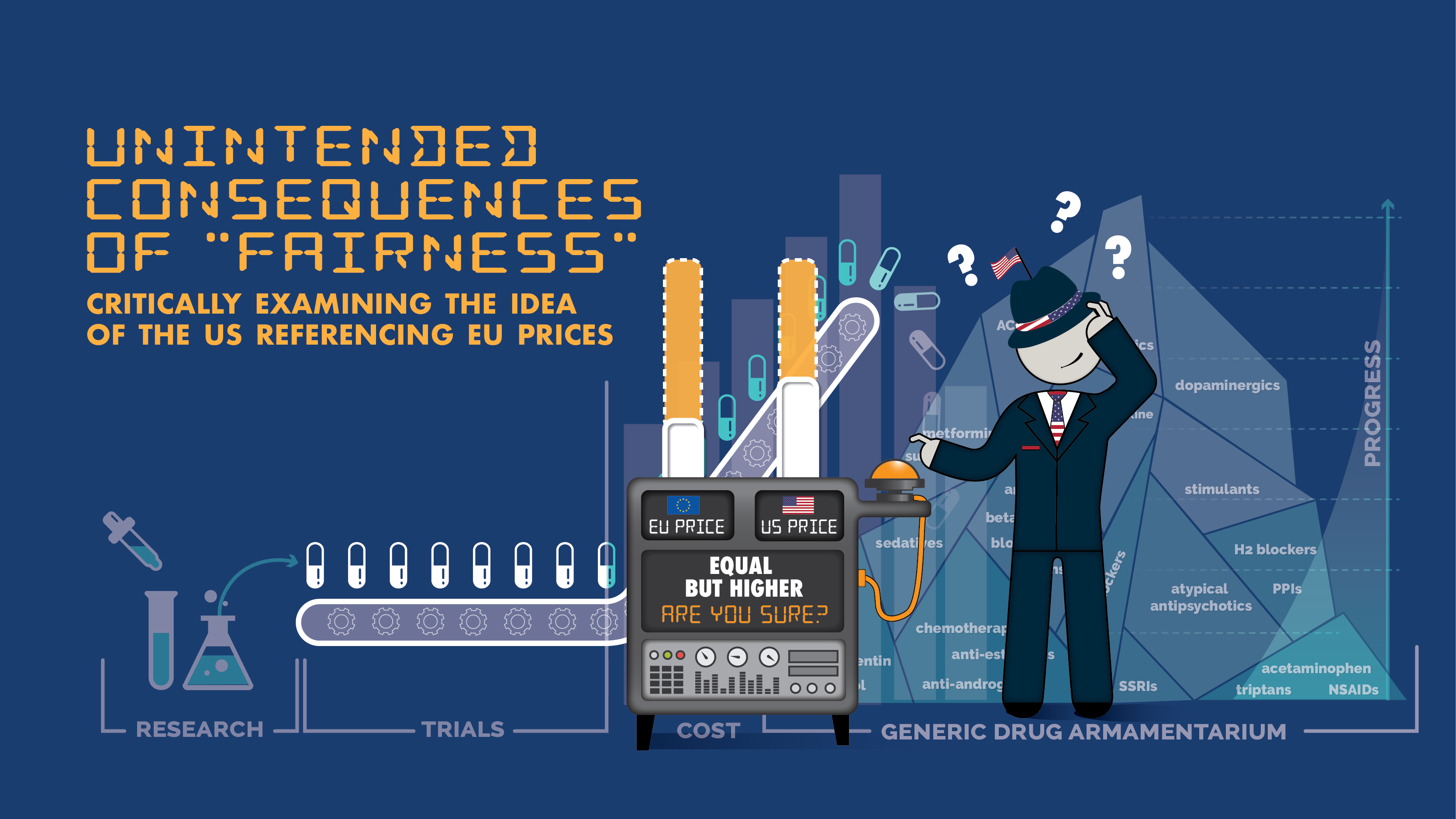 THE BIOTECH SOCIAL CONTRACT
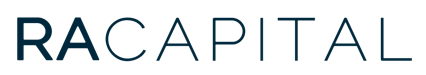 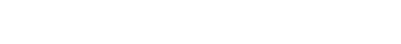 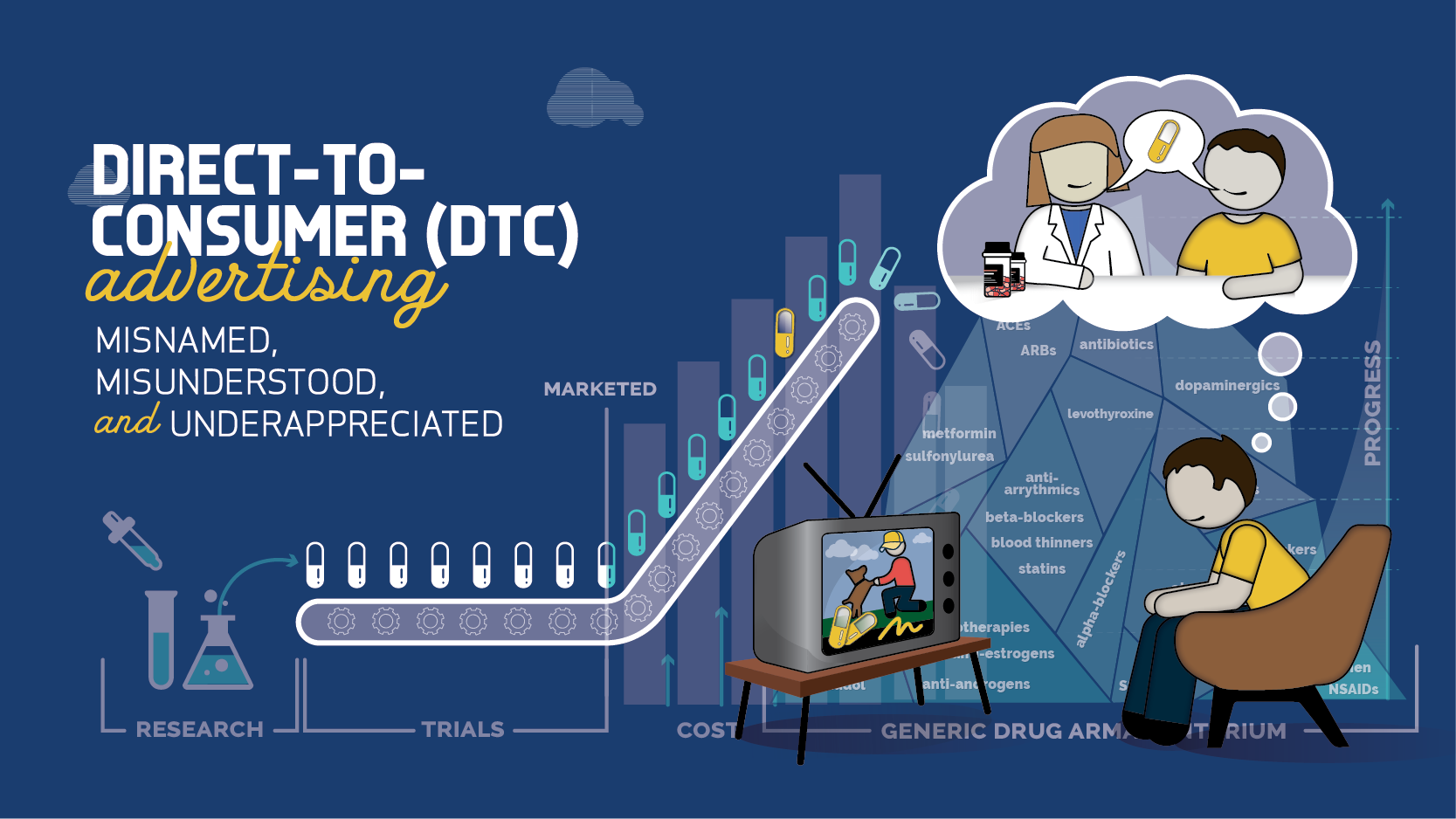 THE BIOTECH SOCIAL CONTRACT
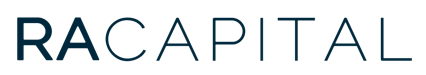 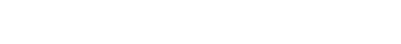 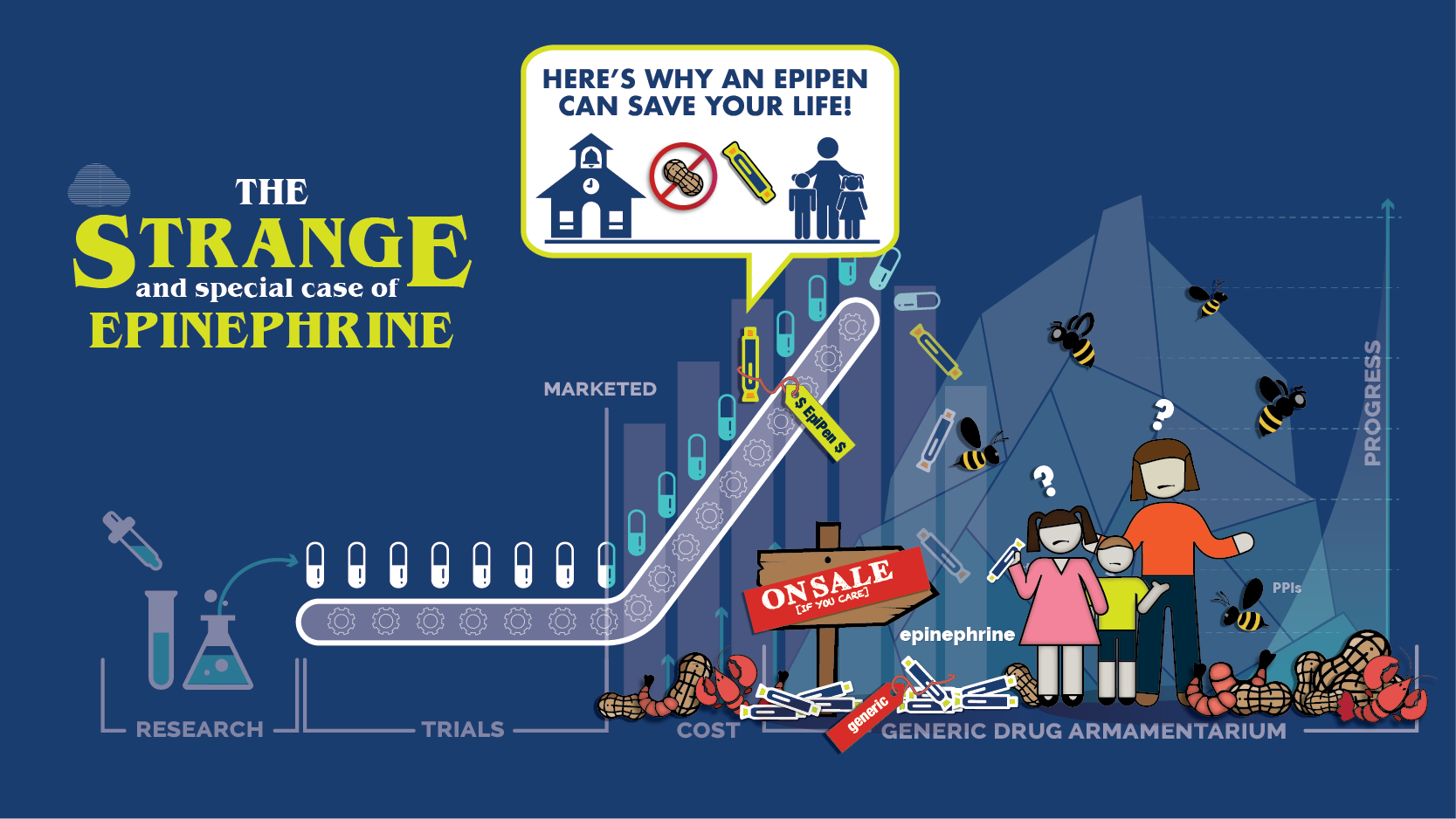 THE BIOTECH SOCIAL CONTRACT
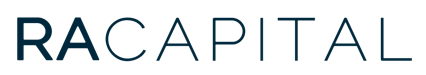 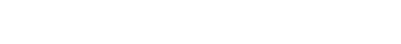 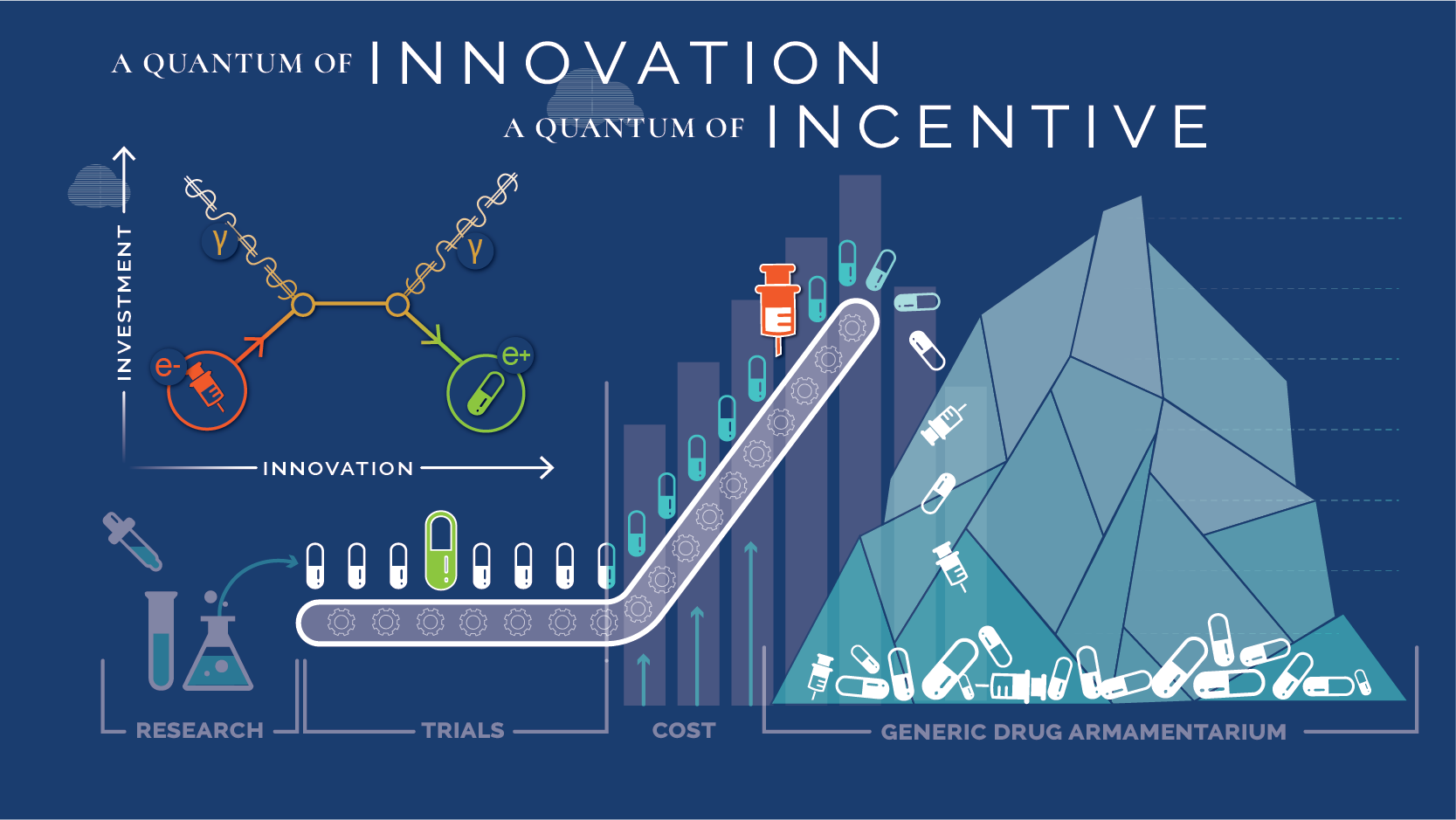 THE BIOTECH SOCIAL CONTRACT
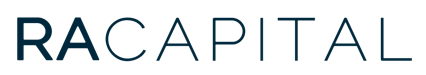 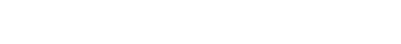 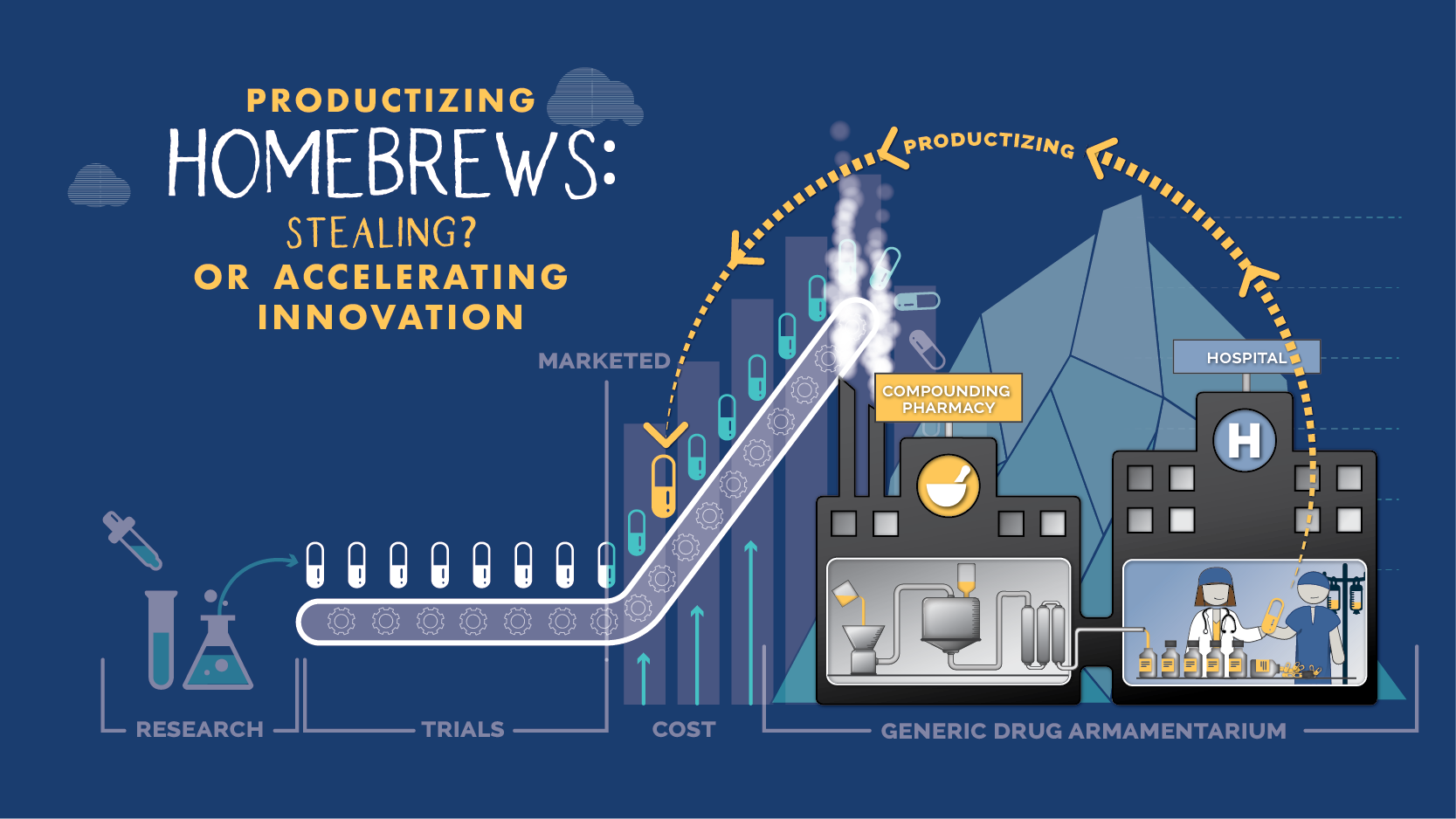 THE BIOTECH SOCIAL CONTRACT
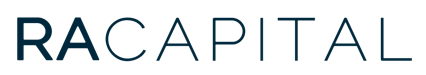 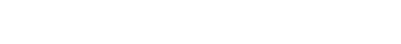